Alkoholkonsumtionen i Sverige
Alkoholrapport
Det är tillåtet att spara en kopia av bilderna och använda i egna presentationer. 
Det är inte tillåtet att på något sätt förändra bilderna om Systembolagets logotyp finns med och därmed uppfattas som avsändare.
2023-11-28
1
Hur vi mäter alkoholkonsumtionen
Alkoholkonsumtionen mäts dels i olika register:
Systembolagets försäljning
Restaurangers försäljning
Folkölsförsäljning i livsmedelsbutiker

Dels genom frågeundersökningar
Alkoholkonsumtion
Resandeinförsel
Smuggling
Hemtillverkning
2023-11-28
2
2
[Speaker Notes: Alkoholkonsumtionen i Sverige mäts genom de så kallade Monitormätningarna. Undersökningen genomförs med ca 18 000 respondenter varje år sedan 2001 och rapporter produceras varje år. I rapporterna används både uppgifter från olika register och självrapporterade uppgifter. Rapporterna kan laddas ner från www.can.se.

De självrapporterade uppgifterna gör det möjligt att redovisa alkoholkonsumtionen för olika grupper i befolkningen, till exempel utifrån kön, ålder och var i Sverige man bor.]
Alkoholkonsumtionens utveckling
2023-11-28
3
[Speaker Notes: Alkoholkonsumtionen i Sverige har minskat successivt sedan mitten av 00-talet.  Den översta kurvan visar den totala alkoholkonsumtionen, det vill säga både från registrerade och oregistrerade källor. 

Alkoholkonsumtionen kan redovisas i flera olika mått, antal liter ren alkohol per invånare är ett av dem. Exempel på andra mått är andelen alkoholkonsumenter i befolkningen och andelen som intensivkonsumerar alkohol, dvs andelen som dricker mycket alkohol vid ett och samma tillfälle. Även intensivkonsumtionen minskar, främst bland unga män.]
Systembolagets andel 70%
70% av den alkohol som konsumeras i Sverige kommer från Systembolaget. (2022)
2023-11-28
4
[Speaker Notes: Systembolagets andel av den totala alkoholkonsumtionen i Sverige ökade under pandemin, främst för att restaurangförsäljningen och resandeinförseln minskat. Däremot ökade inte den totala konsumtionen, som den förra bilden visade. Systembolagets försäljning ökade alltså inte lika mycket som de andra källorna tillsammans minskade. 

Källa: Monitormätningarna.]
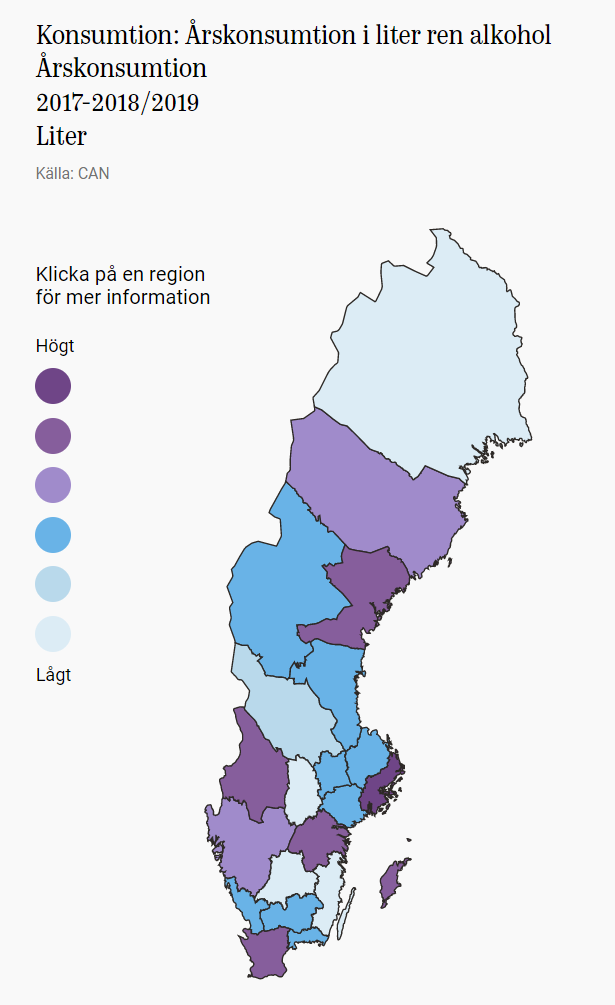 Regionala data från alkoholkartan.se
På www.alkoholkartan.se kan du ta fram egna diagram och jämförelser med riket och andra län utifrån en mängd olika datakällor.
2023-11-28
5
[Speaker Notes: På just den här bilden syns hur alkoholkonsumtionen mätt i liter ren alkohol ser ut i olika län. Ju mörkare färg desto högre konsumtion. Men det är inte bara mellan länen som det är skillnader, även mellan olika grupper i befolkningen.]
Olika konsumtion i olika grupper
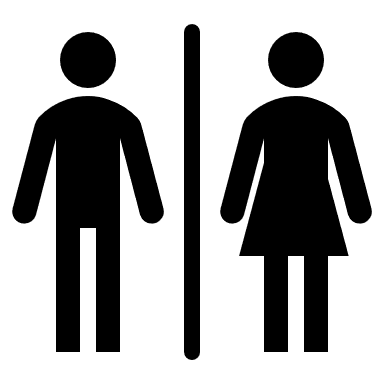 Män och kvinnor
Unga och gamla
Glesbygd och storstad
Män dricker nästan dubbelt så mycket som kvinnor.
Skillnaderna mellan åldersgrupperna har minskat.
I storstäder dricker man mest.
2023-11-28
6
[Speaker Notes: Kvinnors alkoholkonsumtion har ökat de senaste åren men fortfarande dricker män nästan dubbelt så mycket som kvinnor (84% mer). 
Unga har under lång tid varit den åldersgrupp som har haft högst alkoholkonsumtion. Men de senaste åren har unga minskat sin konsumtion samtidigt som äldre har ökat sin konsumtion. Det har lett till att skillnaderna mellan olika åldersgrupper har minskat. 
Vi ser också stora skillnader i alkoholkonsumtion i storstäderna jämfört med mindre städer och tätorter, de som bor i storstäder dricker mer. 
Även andra faktorer spelar roll. Exempelvis dricker personer med lägre utbildning eller utländsk bakgrund i mindre utsträckning alkohol, det gäller både för män och för kvinnor.

Källa: Monitormätningarna]
Vill du veta mer?
Läs mer på omsystembolaget.se
Titta på filmade föreläsningar
Läs intervjuer med forskare
Alkoholrapporten Alkoholkonsumtionen i Sverige
Alkoholkartan.se
Alkoholkonsumtionen bland vuxna, Mats Ramstedt, KI
Alkoholkonsumtionen bland unga, Lars Sjödin, KI
Effekter av covid 19-pandemin: Små förändringar men knapp halv miljon ökade sin alkoholkonsumtion, Björn Trolldal. KI
Du hittar fler intervjuer i Alkoholrapporten
2023-11-28
7
[Speaker Notes: Här finns länkar till mer information om alkoholkonsumtionen i Sverige för den som är intresserad.]